Pollinator Garden Plant List
Checklist – what’s in your garden?
Moonshine YarrowAchillea x ‘Moonshine’
Arizona milkweedAsclepias angustifolia
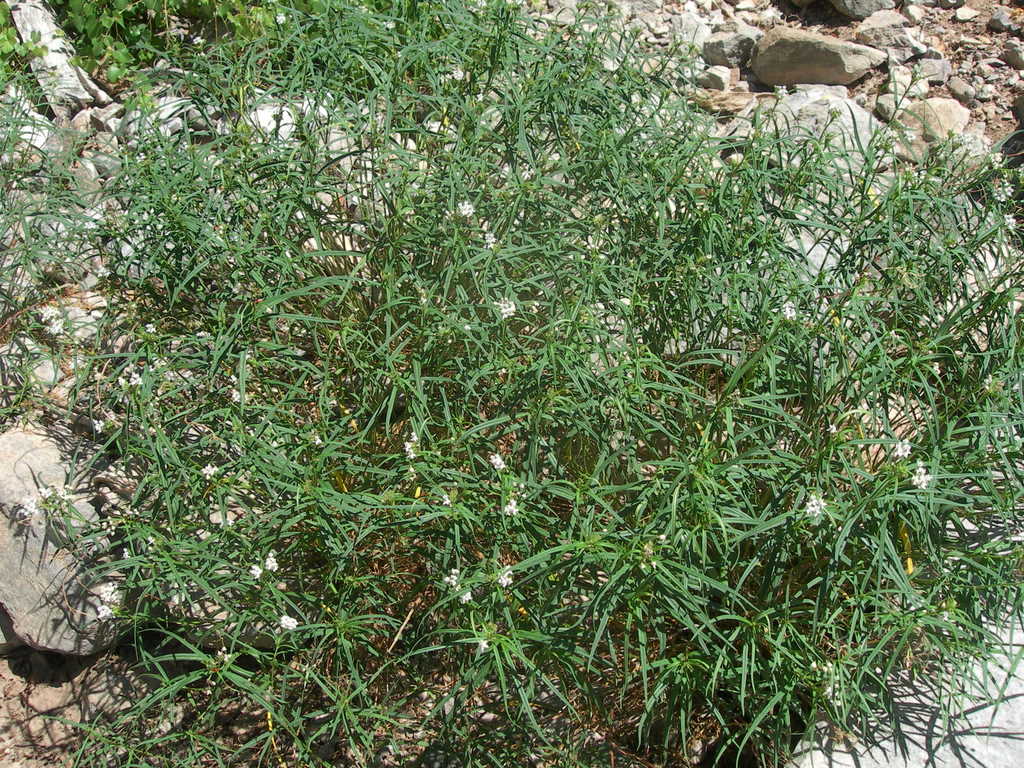 Antelope horns milkweed Asclepias asperula
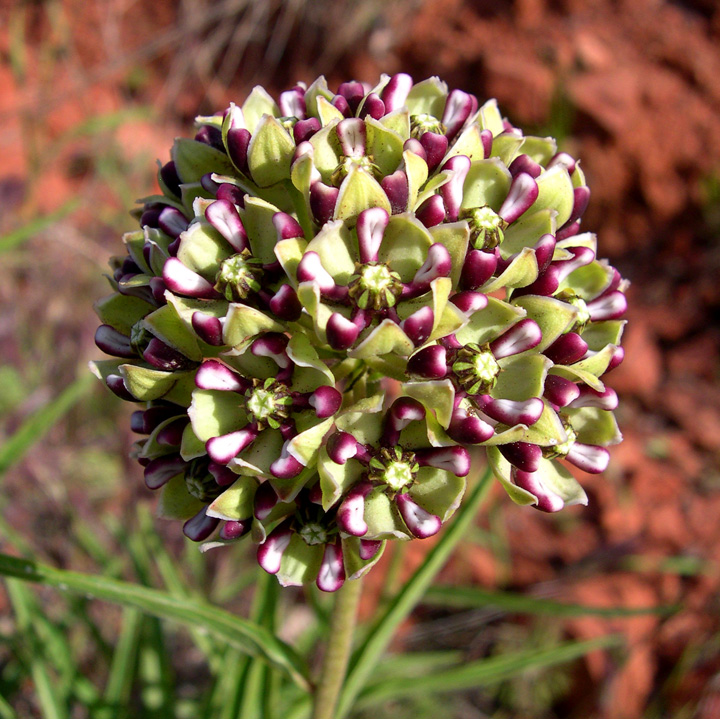 Giant sand milkweedAsclepias erosa
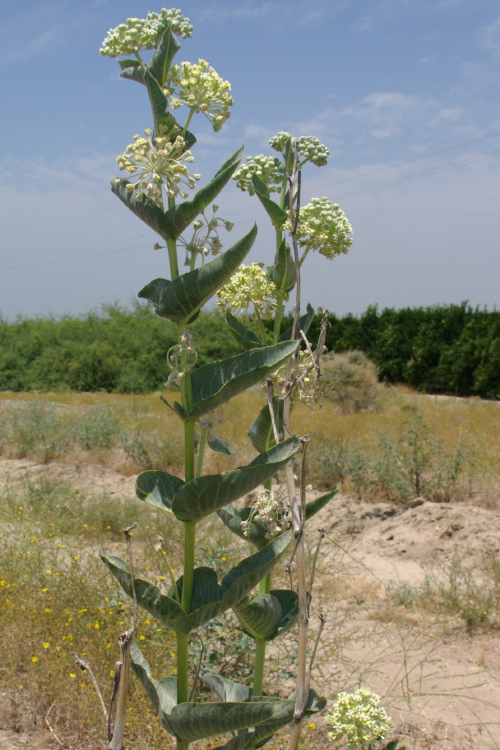 Pineneedle milkweedAsclepias linaria
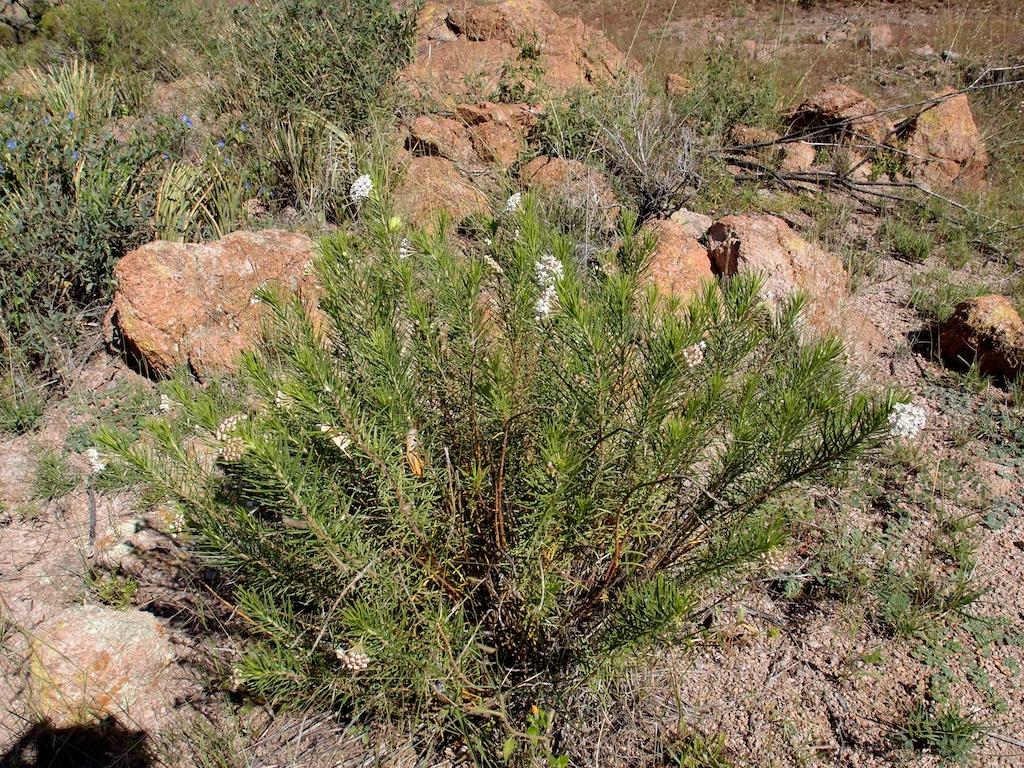 Desert milkweedAsclepias subulata
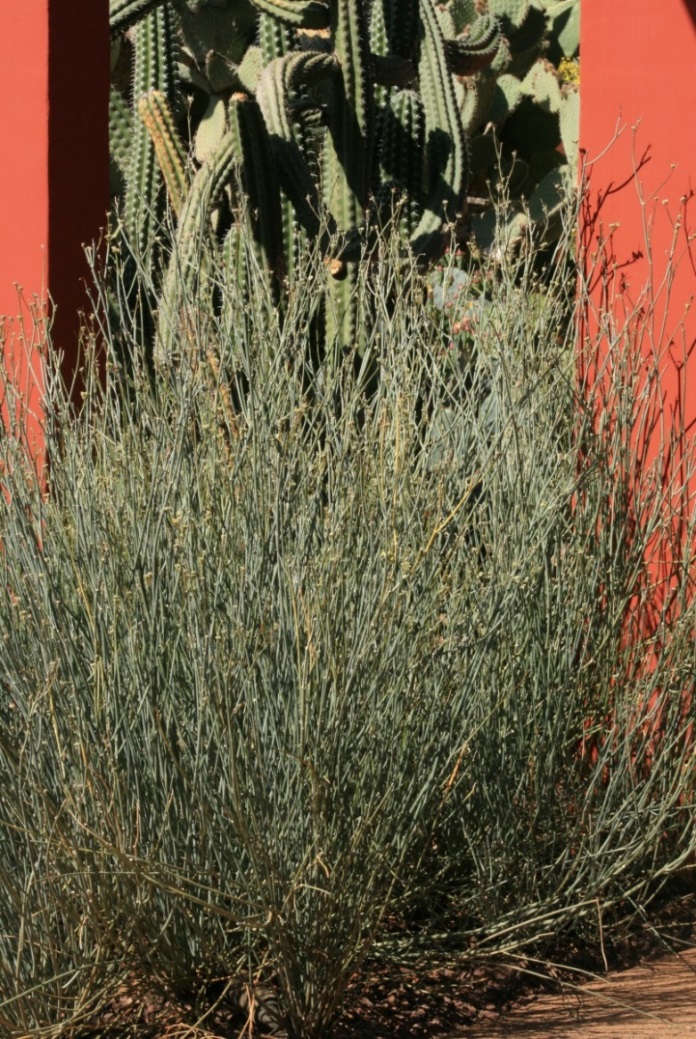 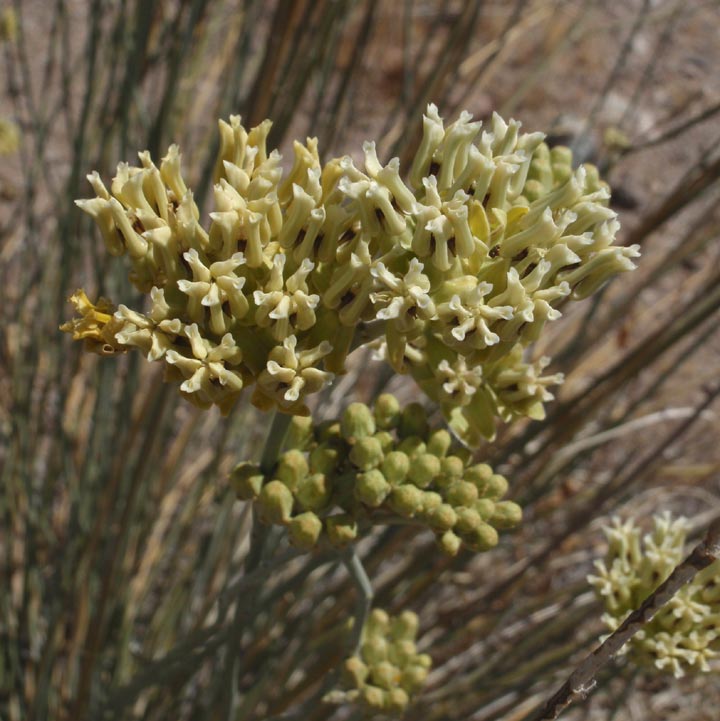 Horsetail milkweedAsclepias subverticillata
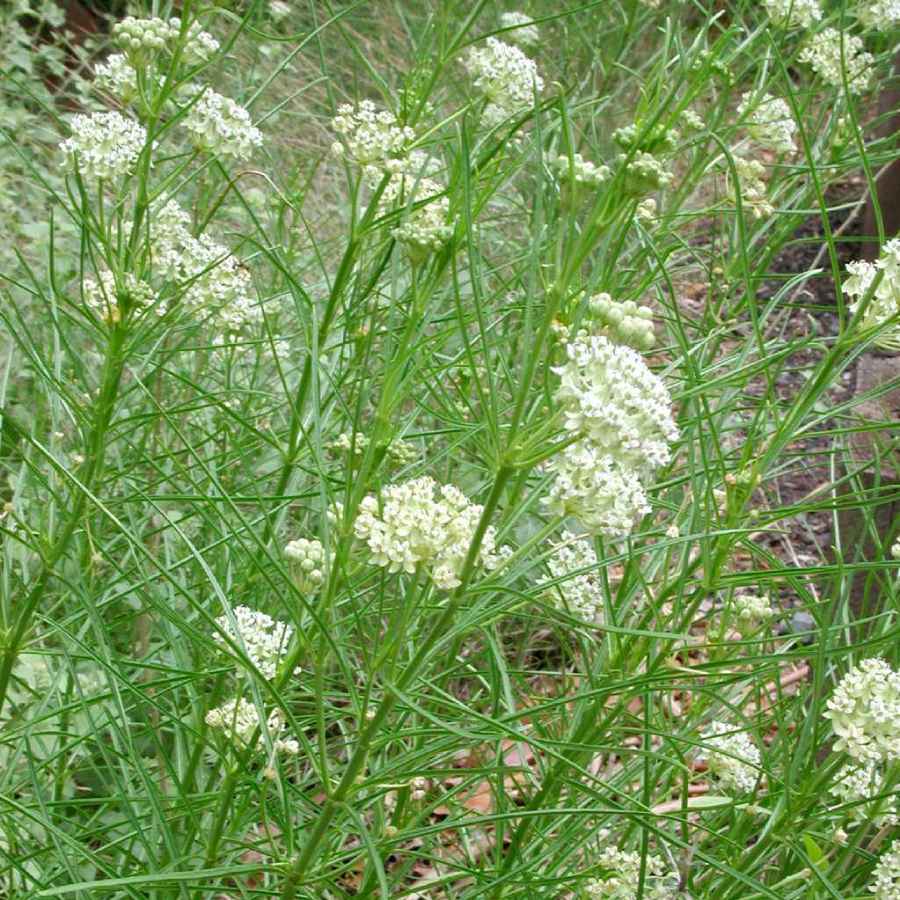 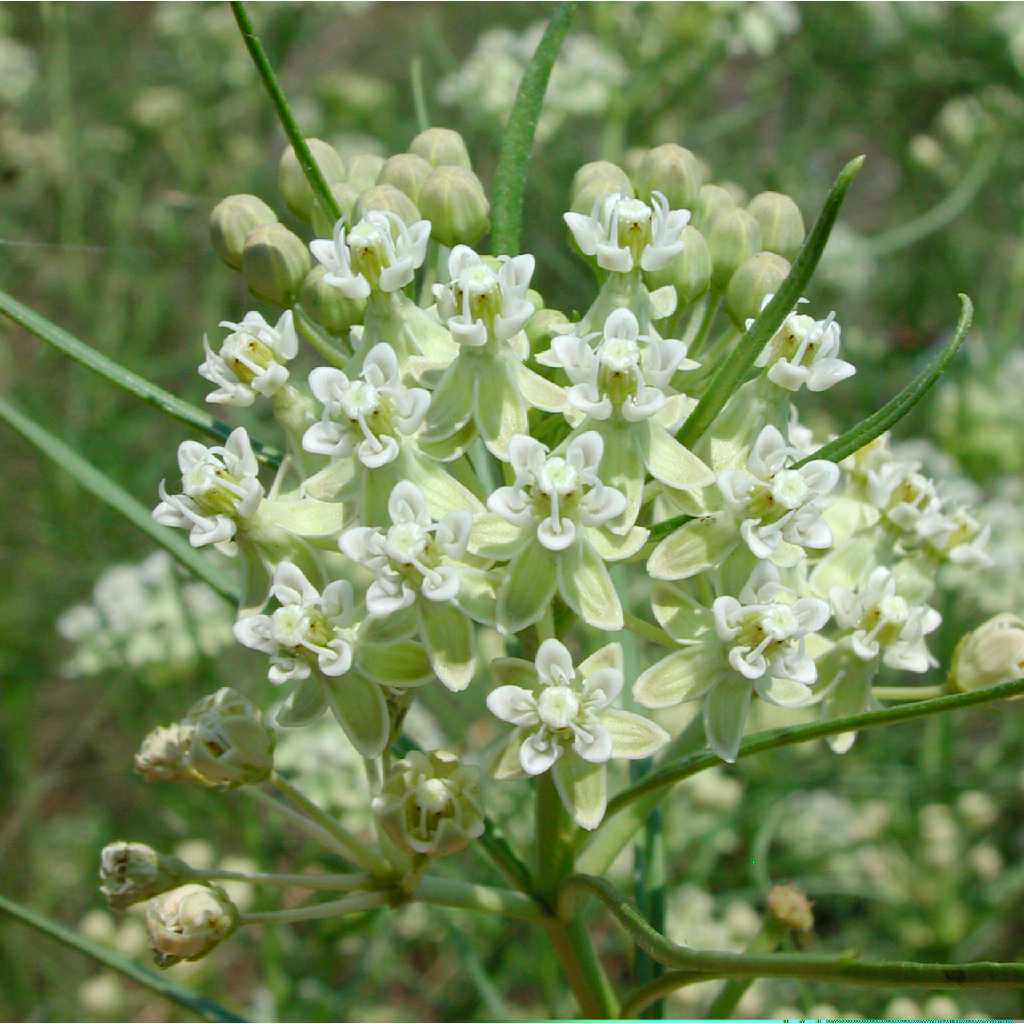 Desert marigoldBaileya multiradiata
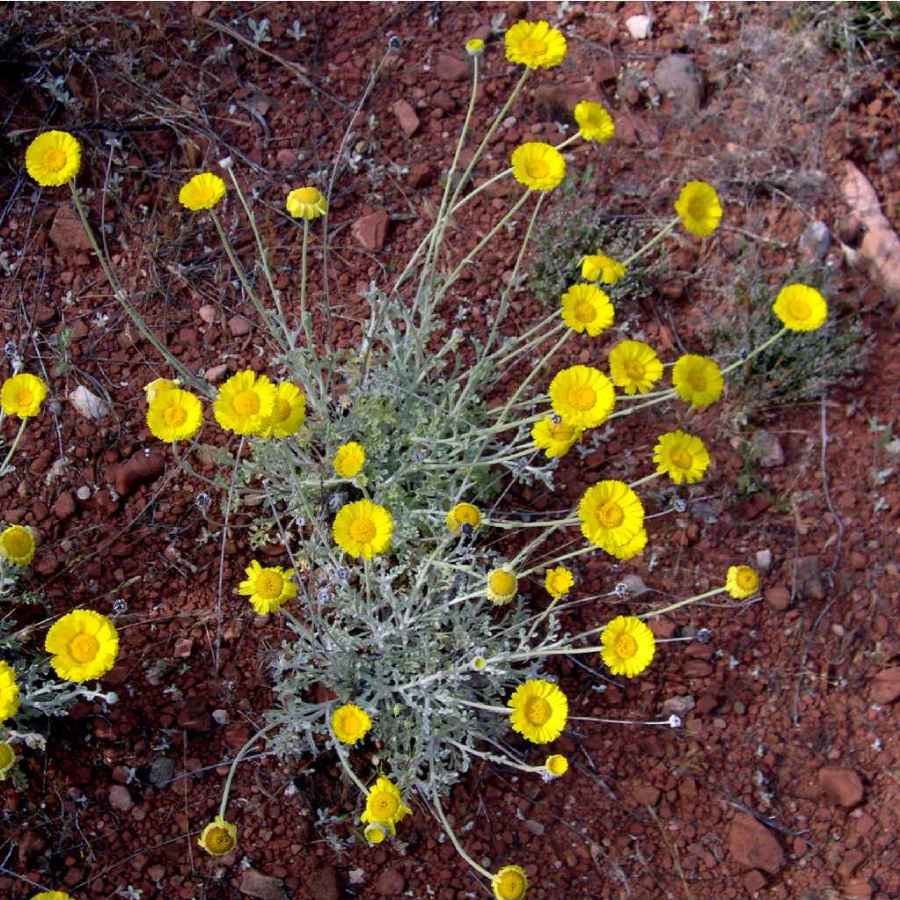 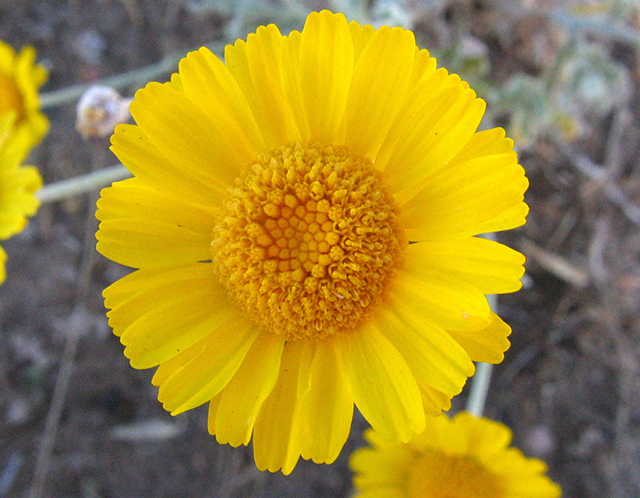 Chocolate flowerBerlandiera lyrata
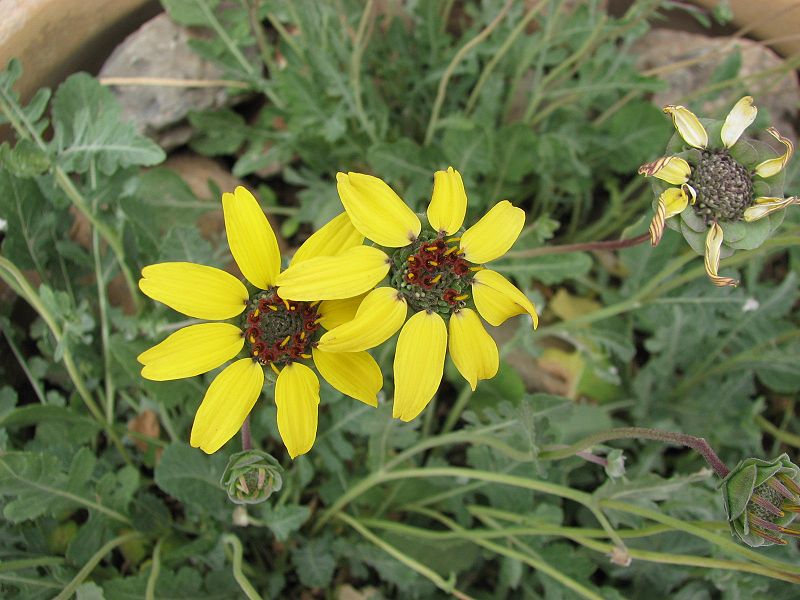 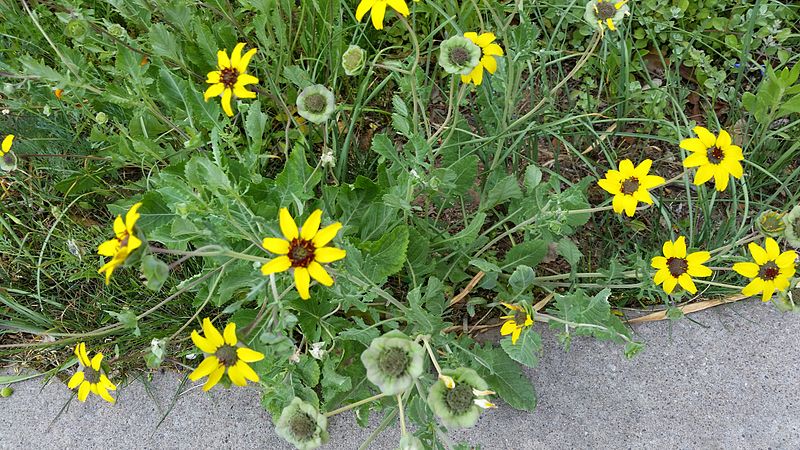 Baja Fairy DusterCalliandra californica
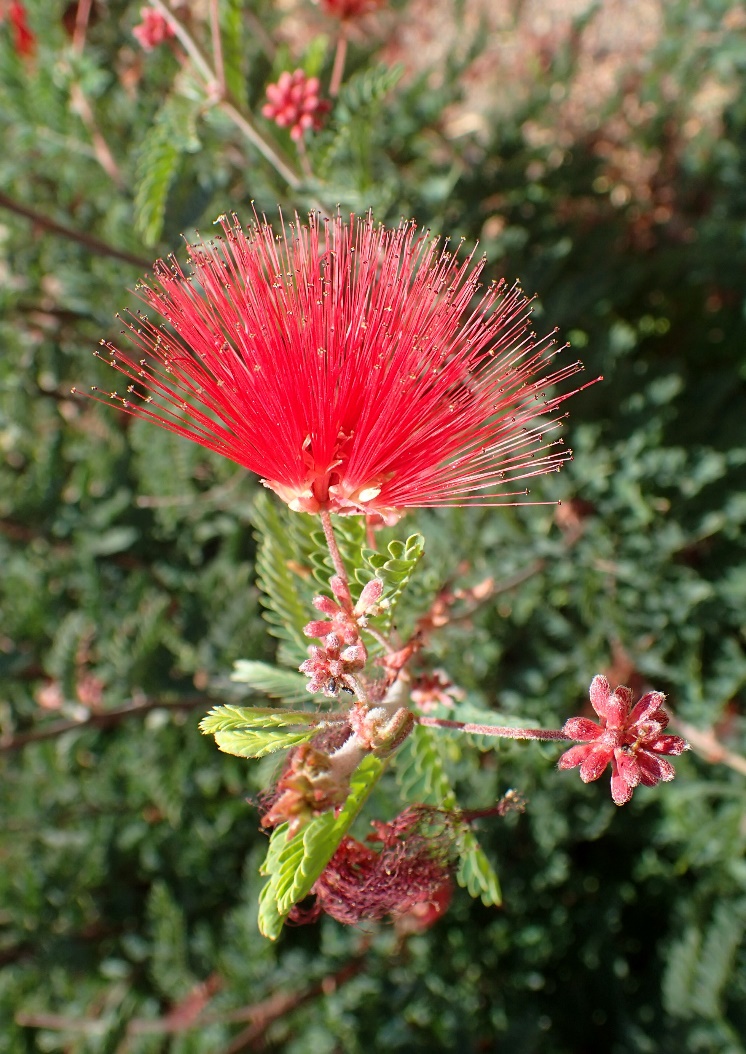 Pink Fairy DusterCalliandra eriophylla
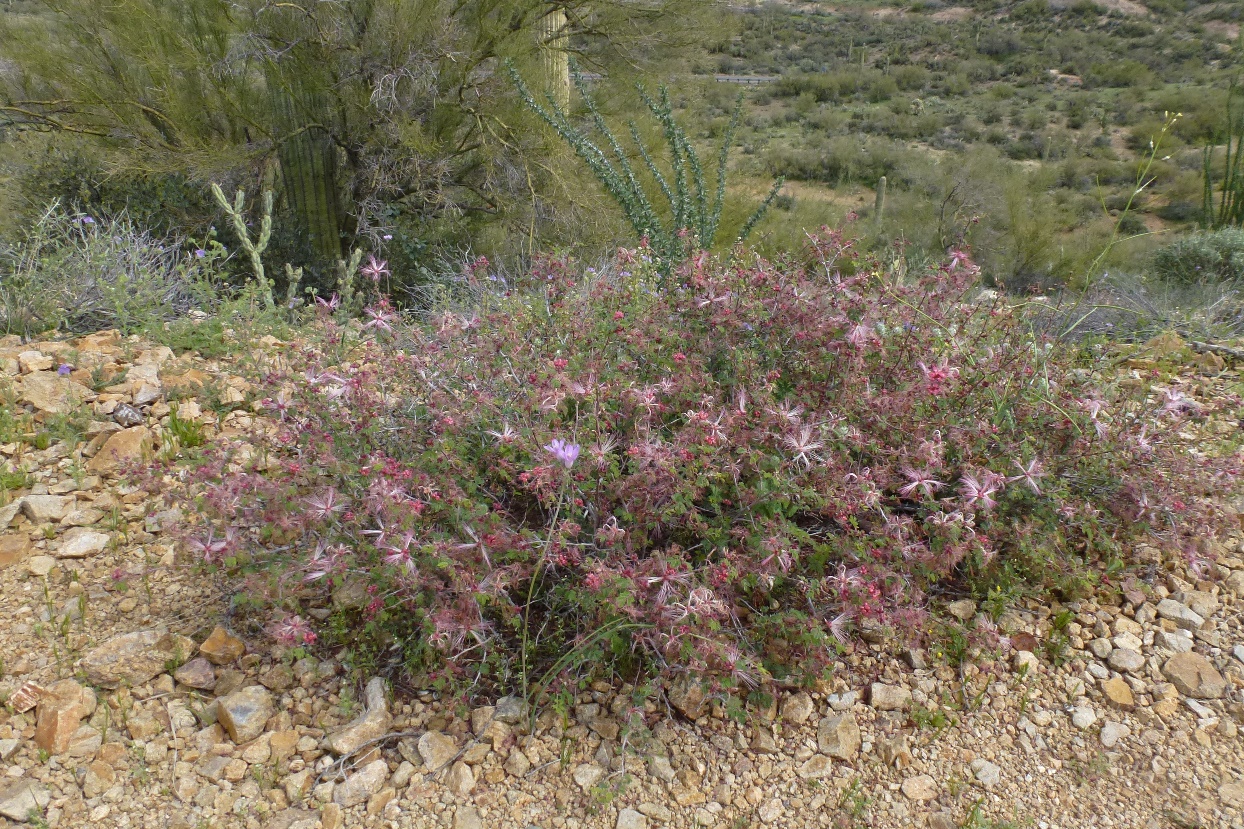 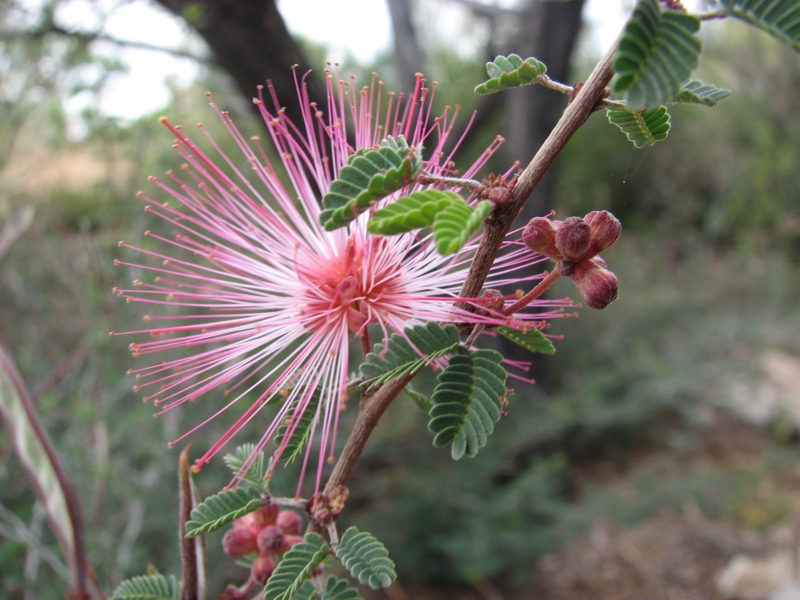 Desert willowChilopsis linearis
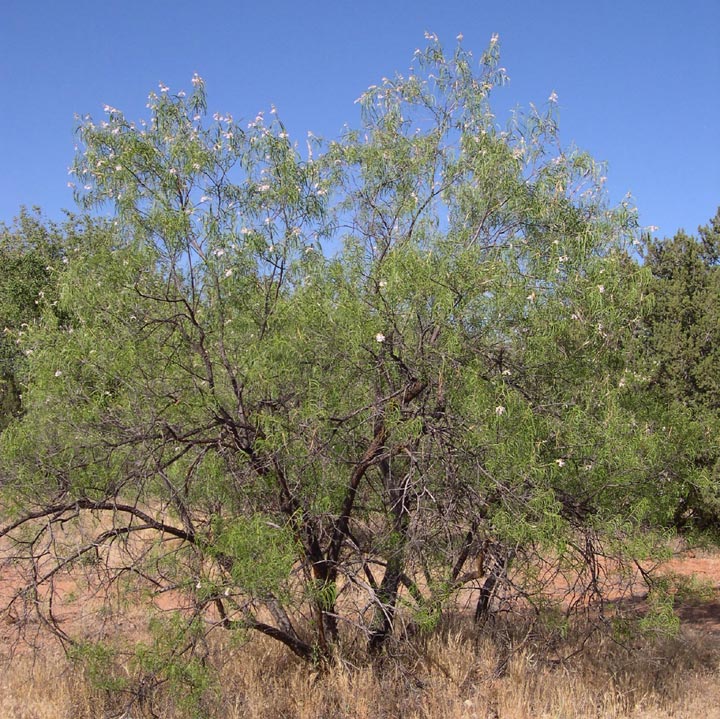 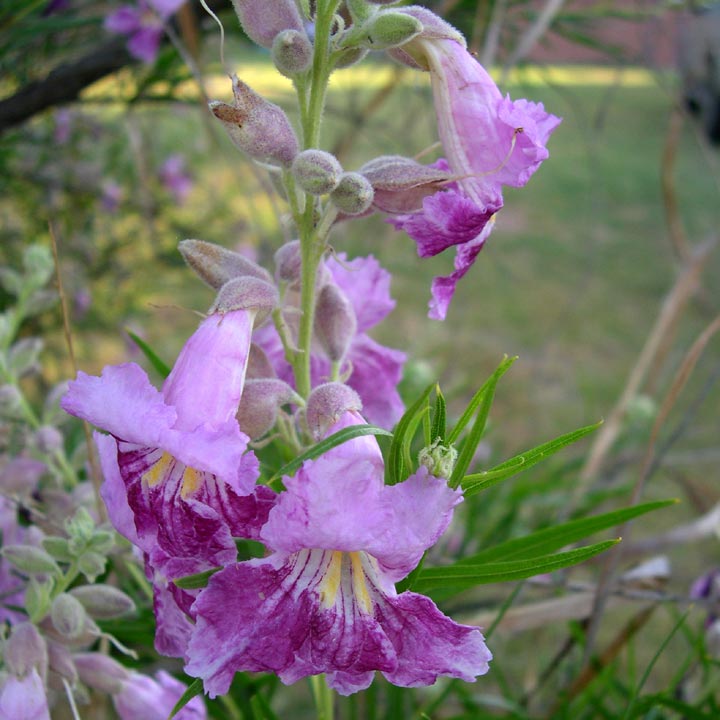 Damianita daisyChrysactinia mexicana
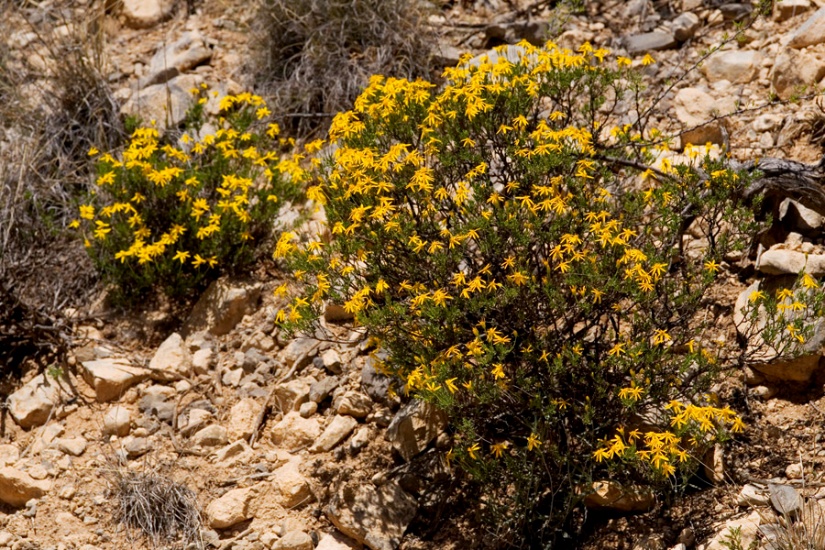 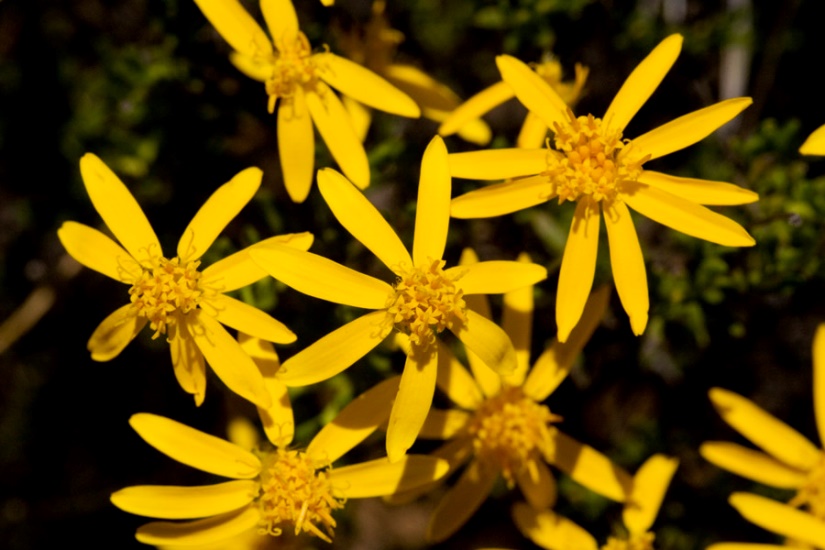 Gregg’s mistflowerConoclinium greggii
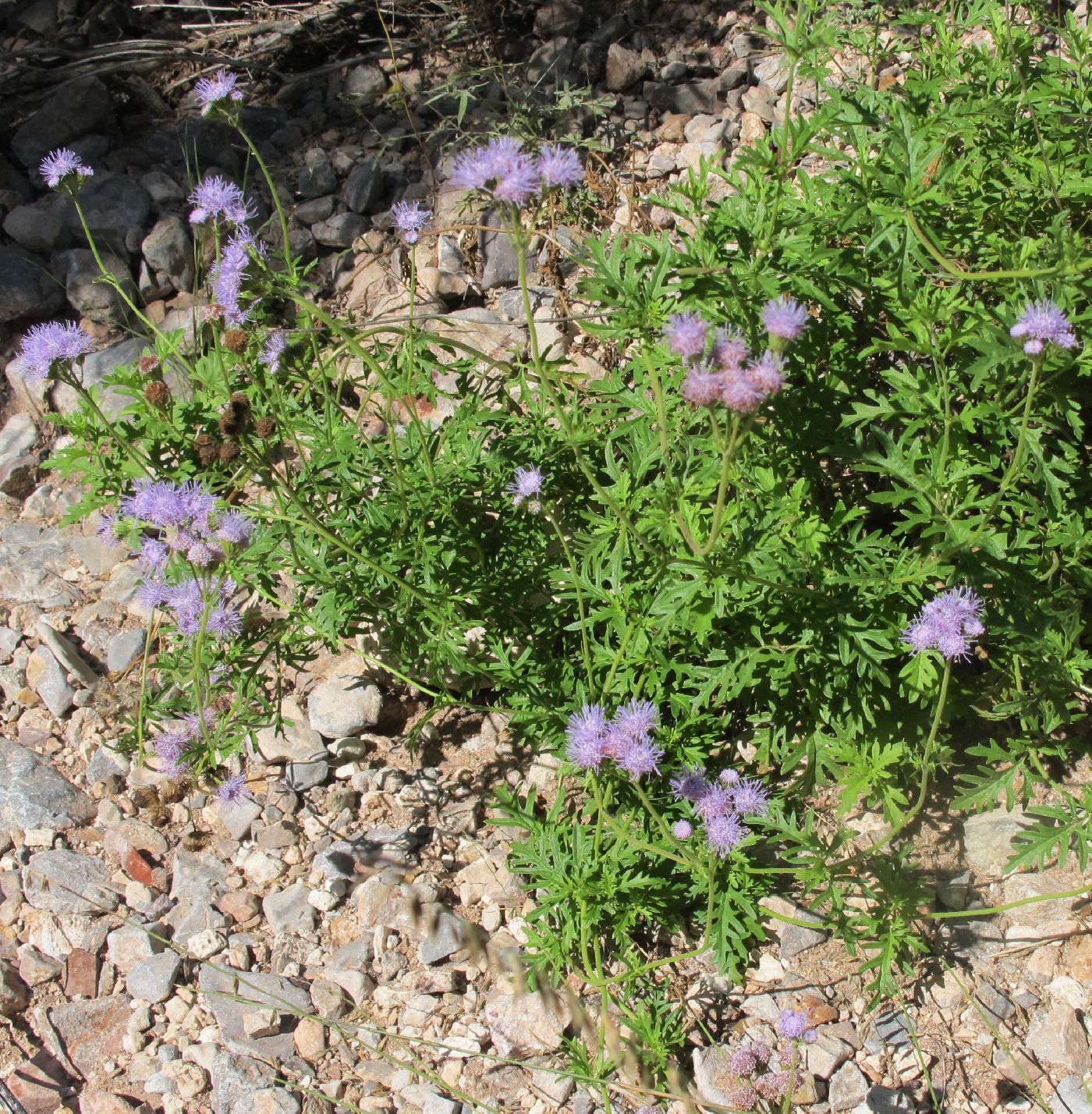 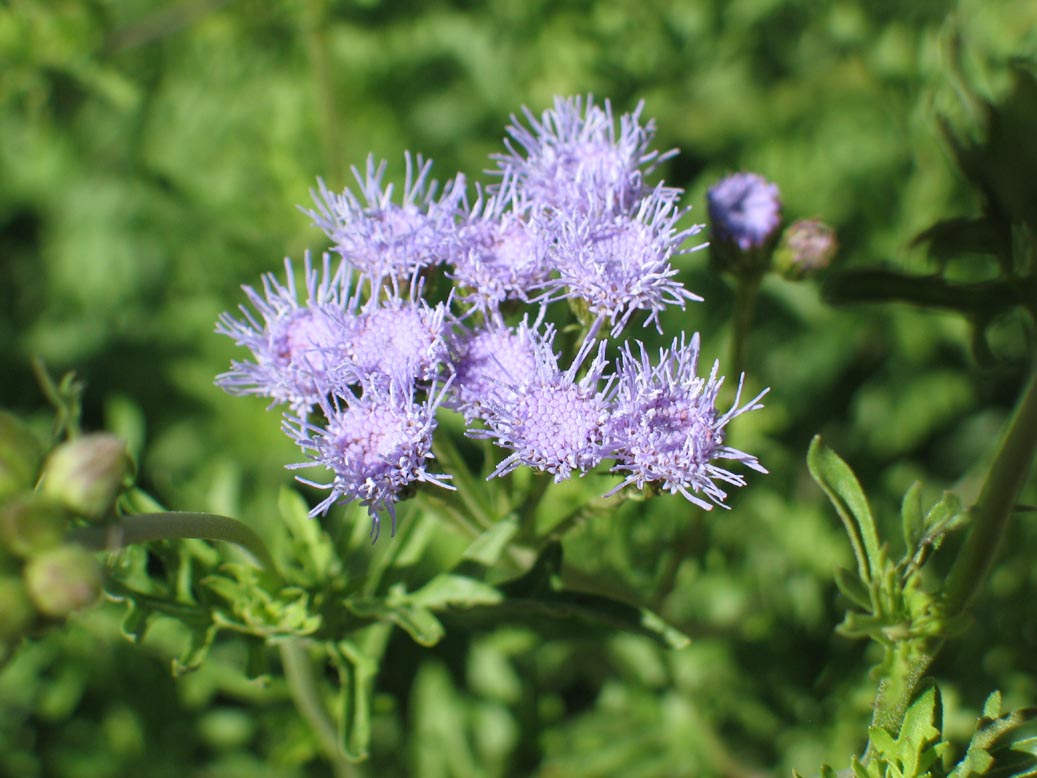 Yellow daleaDalea lutea
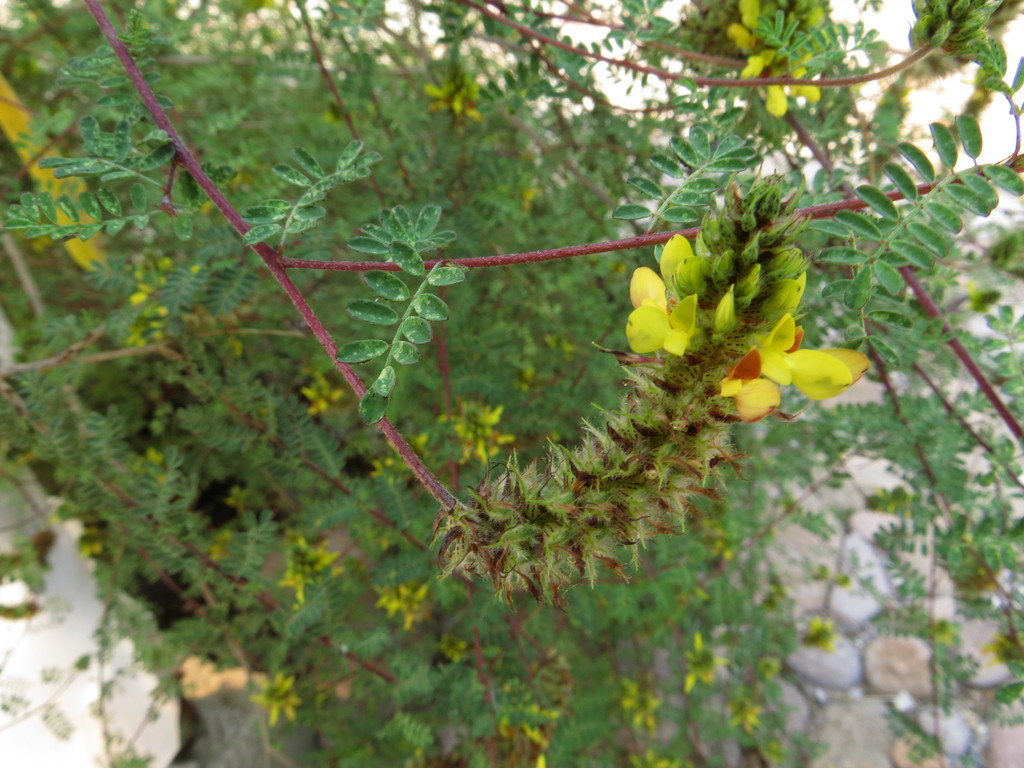 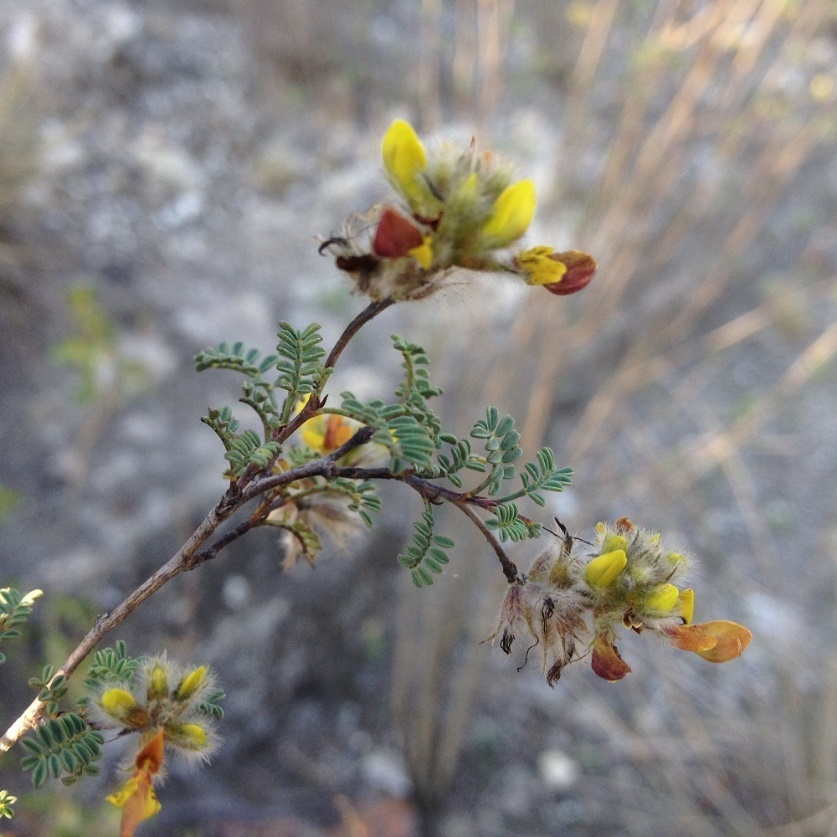 Eastern Mojave buckwheatEriogonum fasciculatum
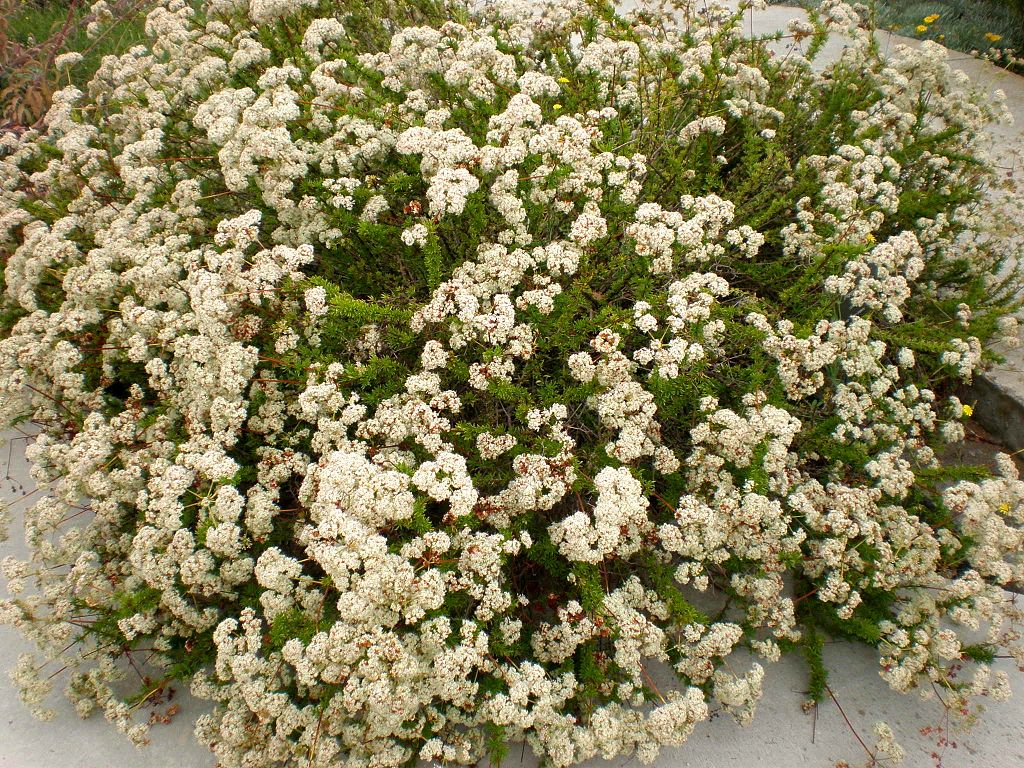 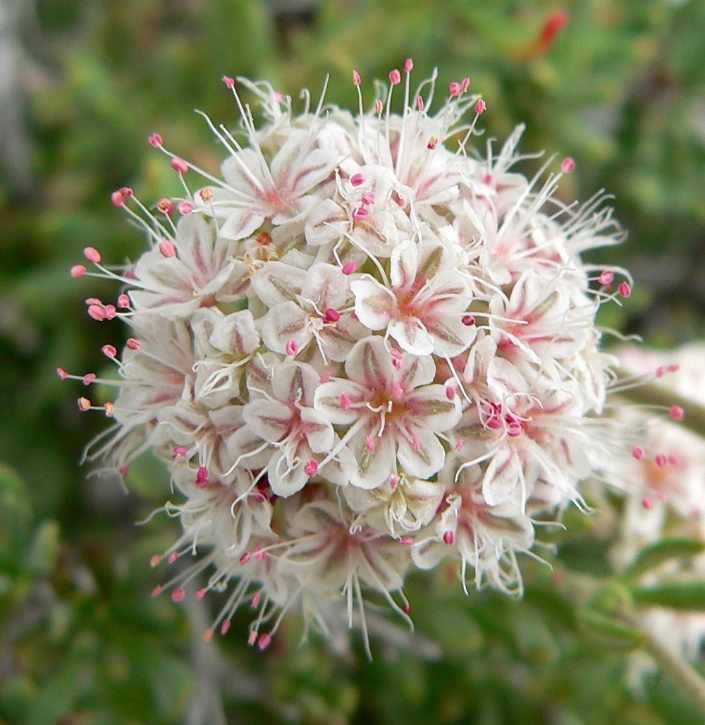 Desert lavenderHyptis emoryi
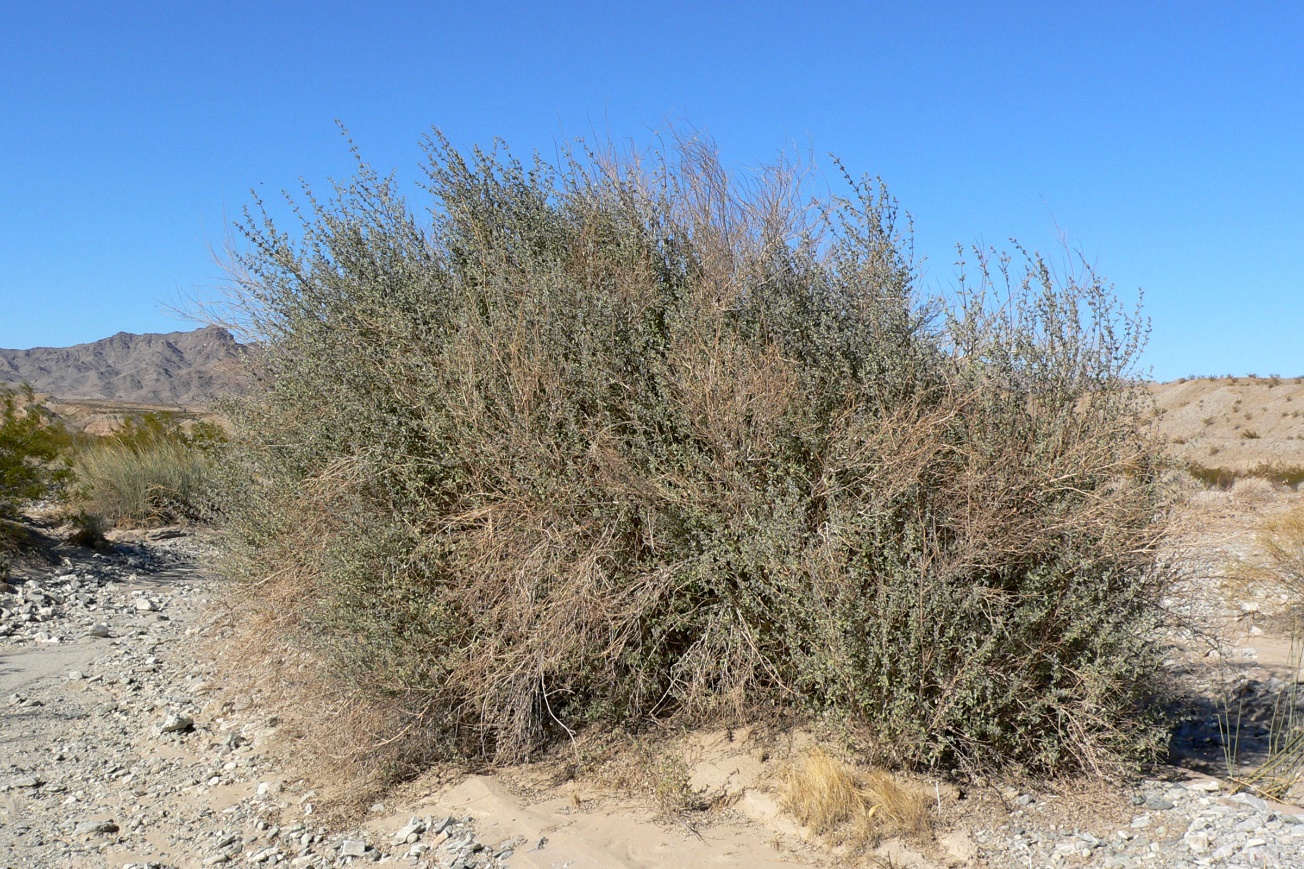 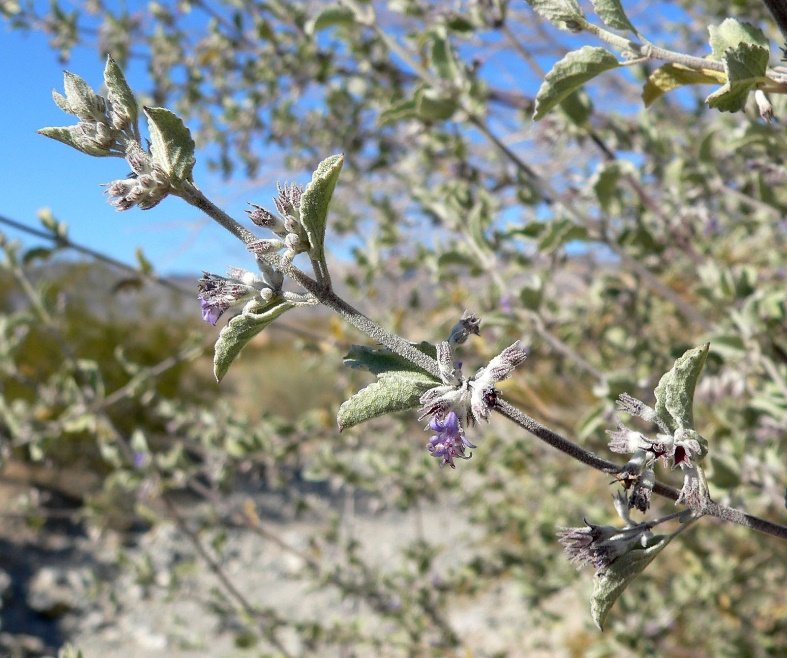 WinterfatKrascheninnikovia lanata
Blackfoot daisyMelampodium leucanthum
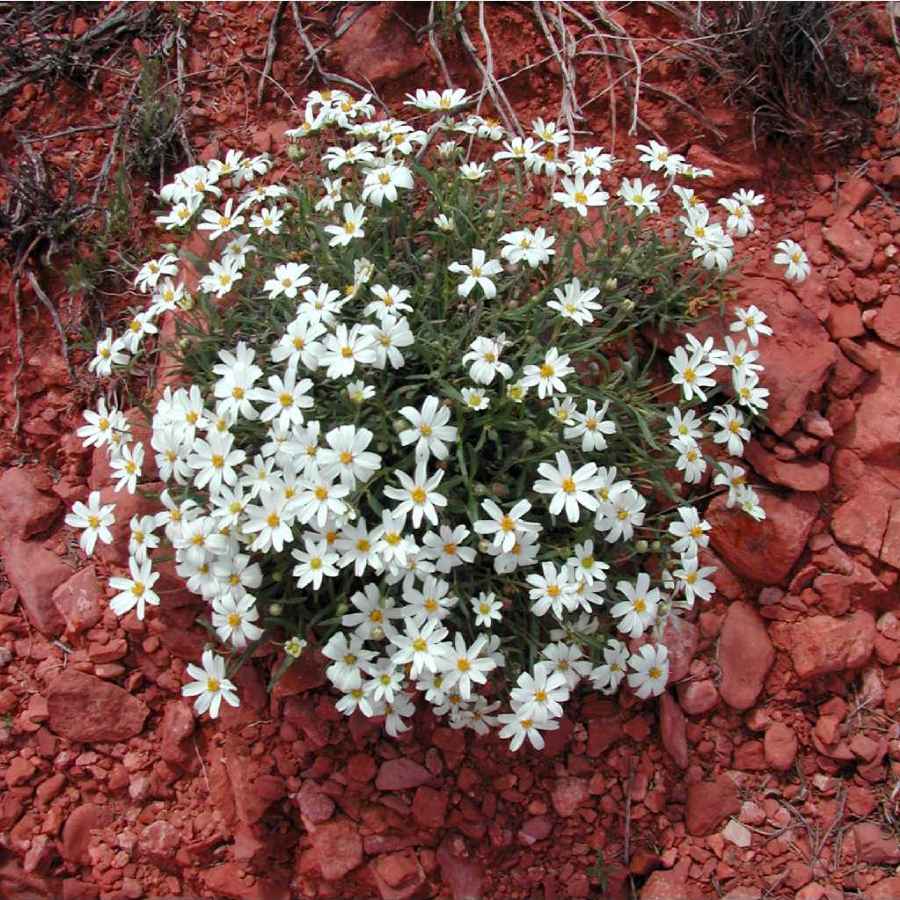 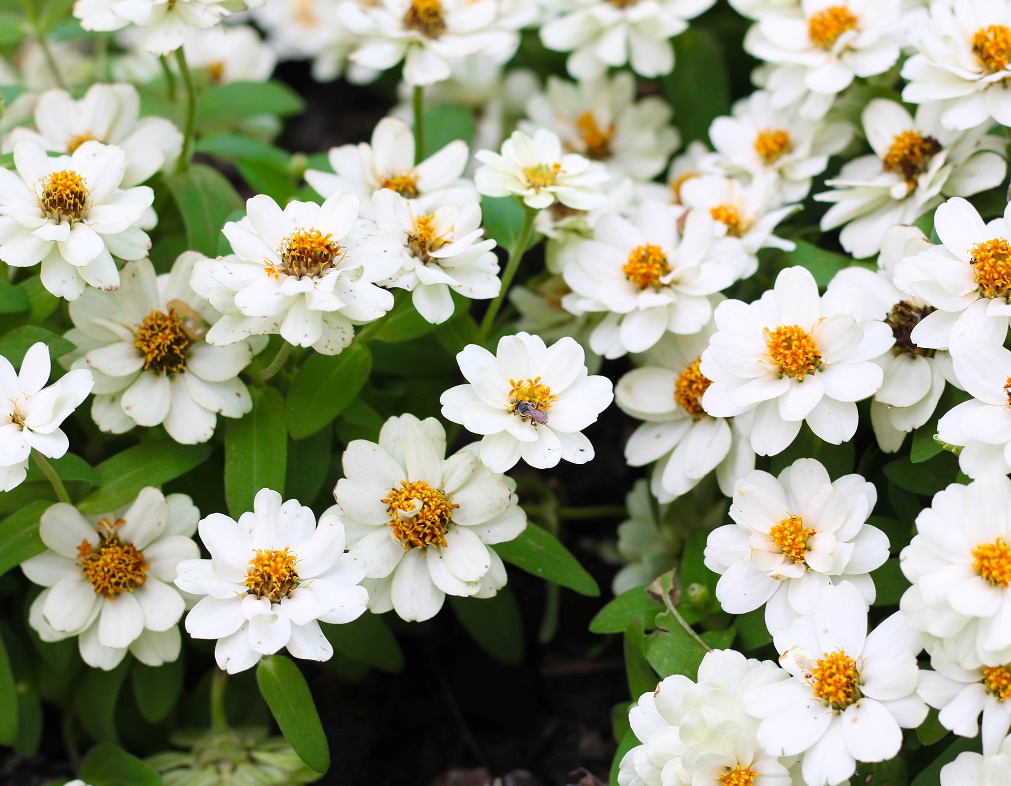 PenstemonPenstemon spp.
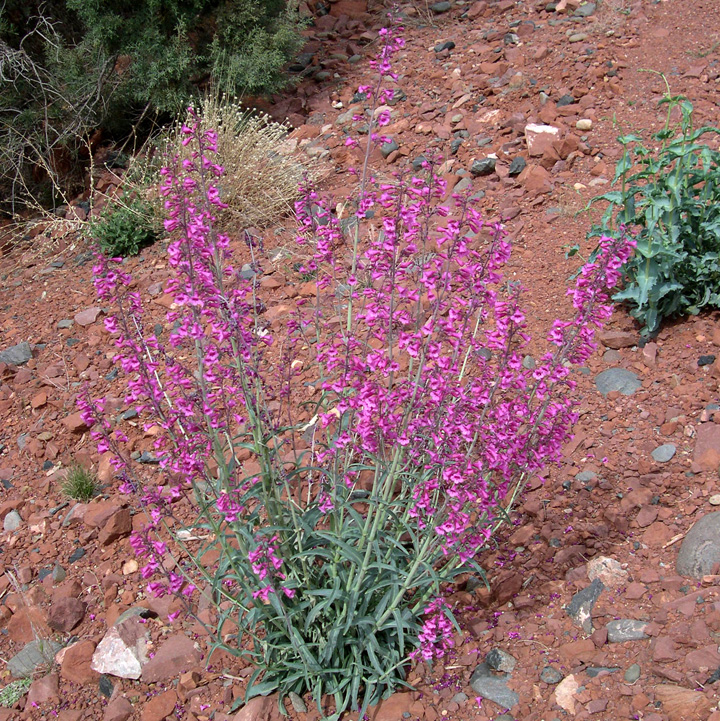 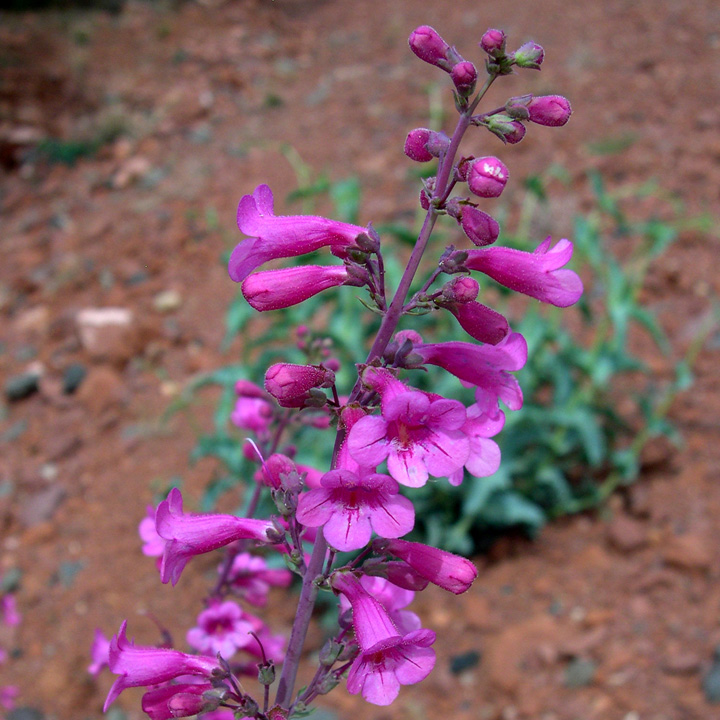 Autumn sageSalvia greggii
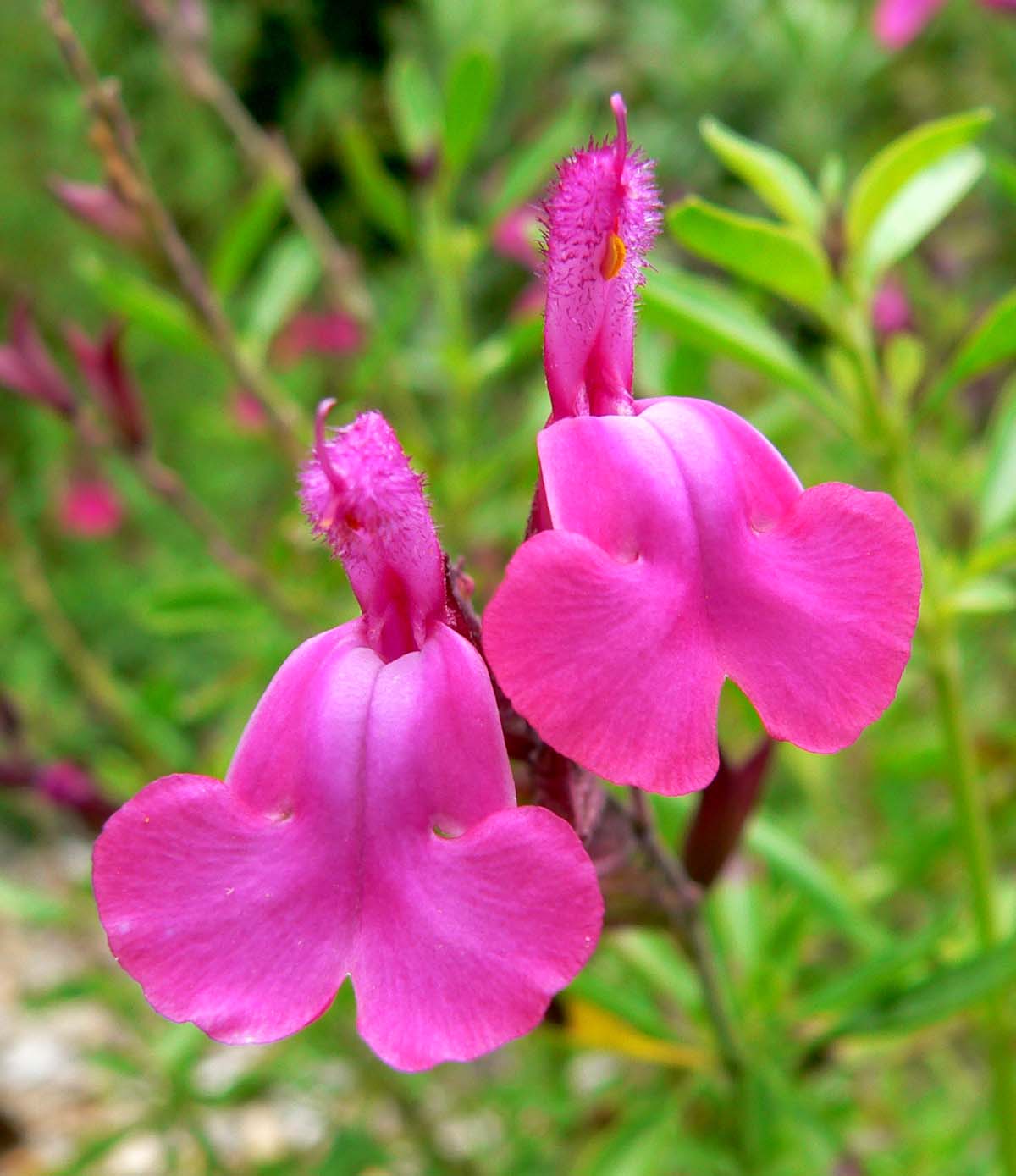 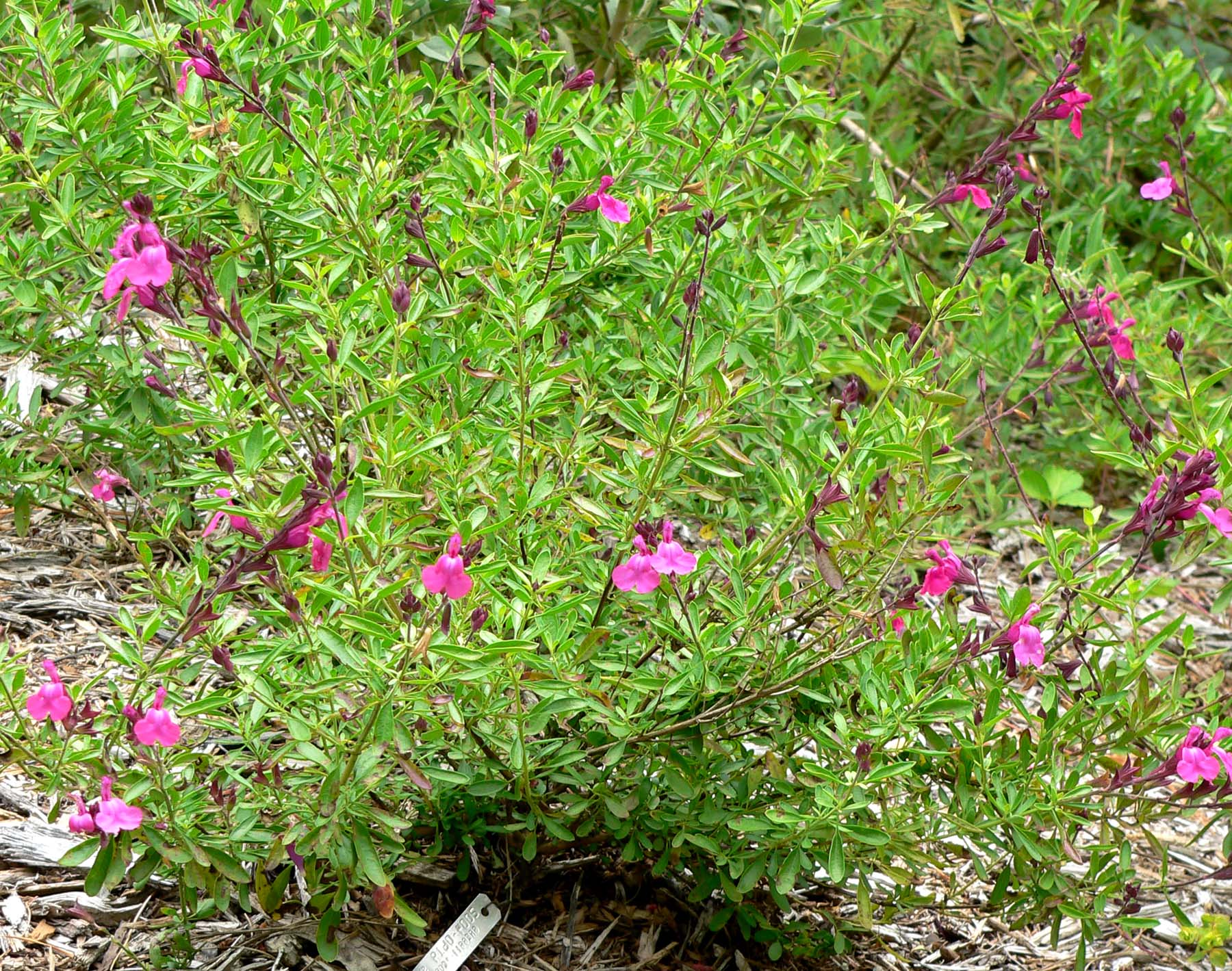 Mount Lemmon MarigoldTagetes lemmonii
Yellow trumpet bush Tecoma stans
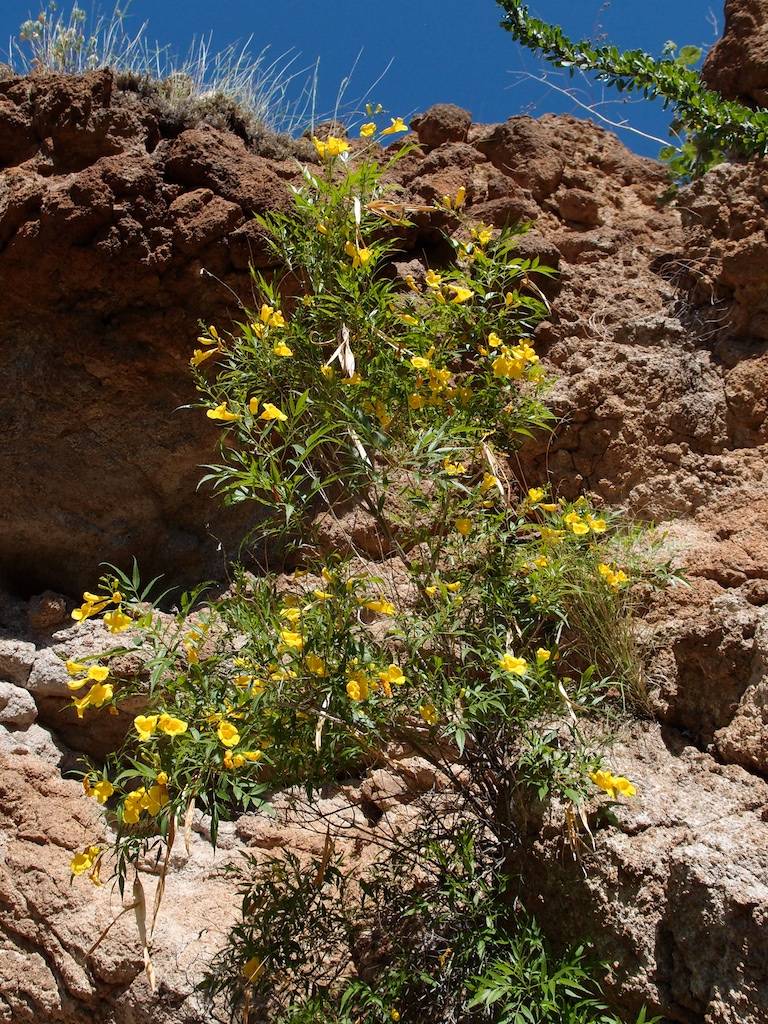 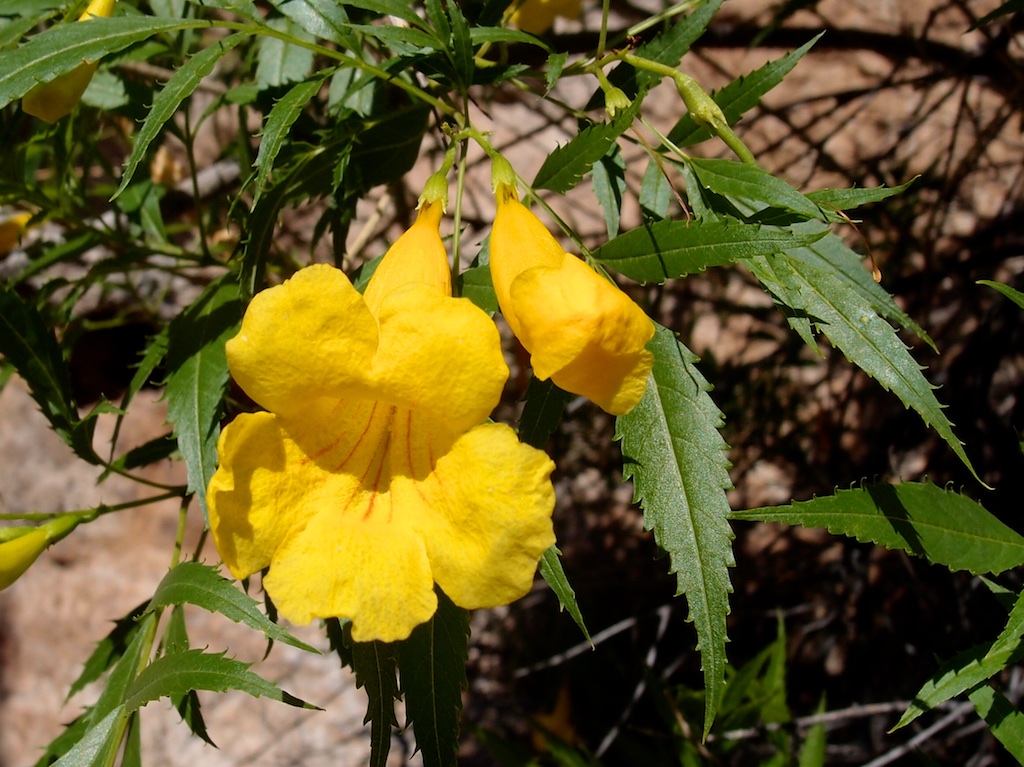 Angelita daisyTetraneuris acaulis
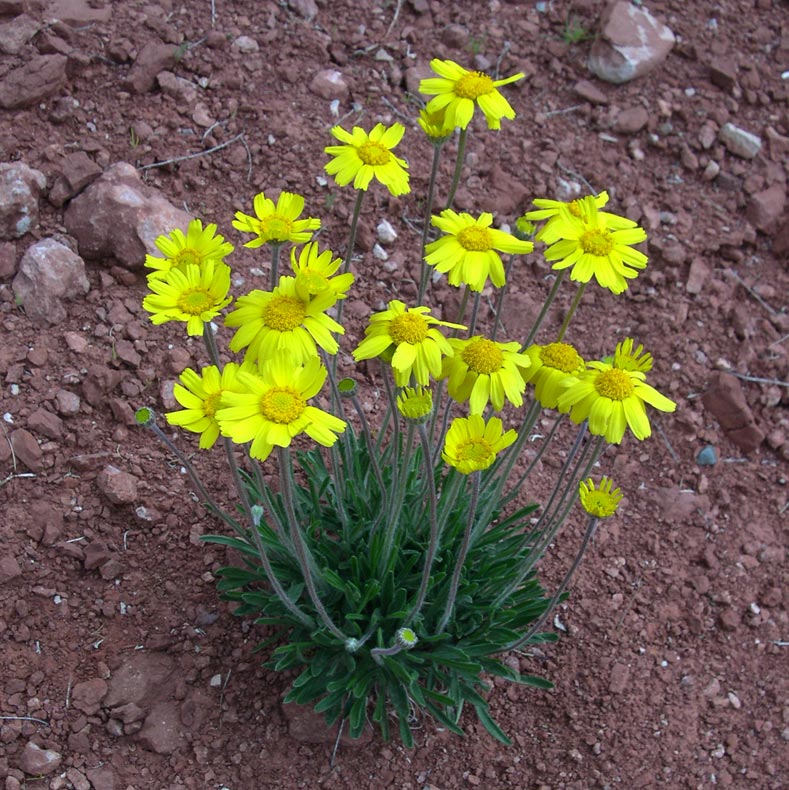 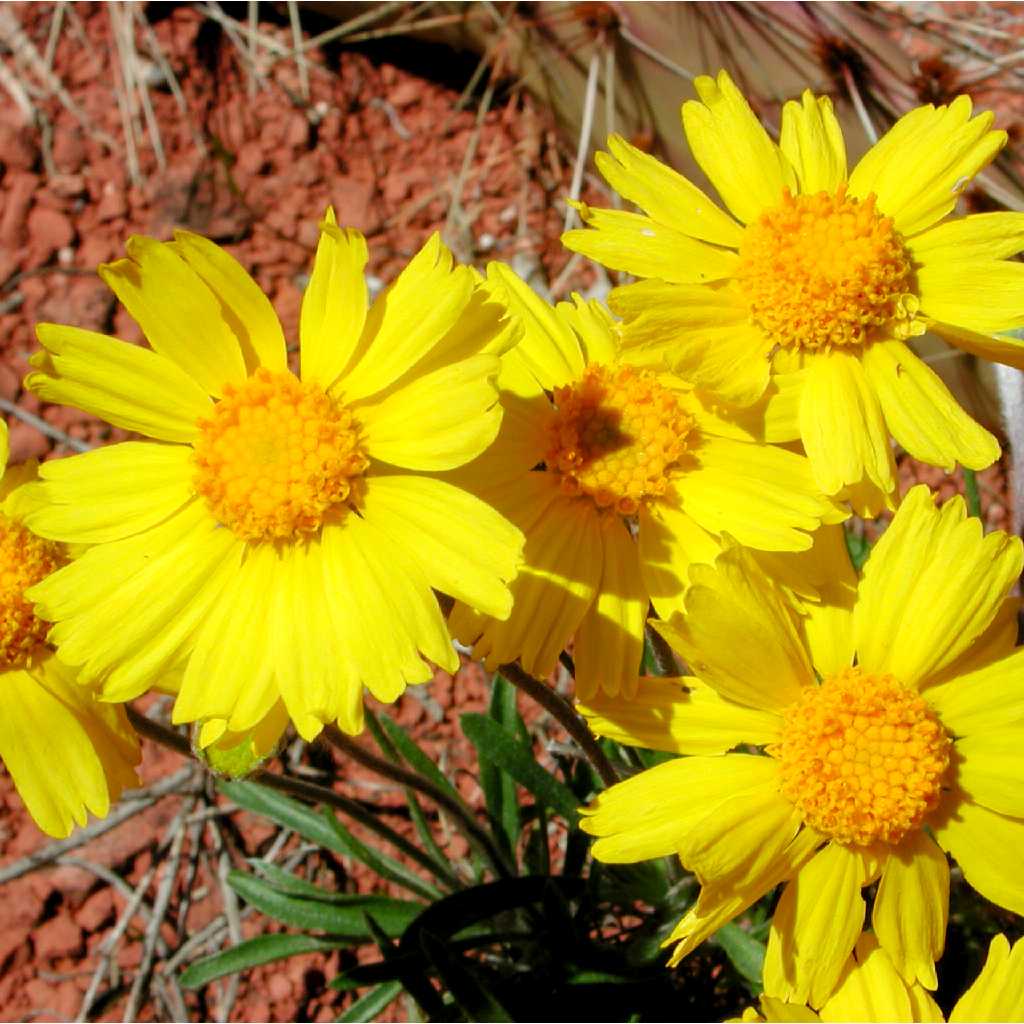 Educational Resources
Check out the Monarch Joint Venture website for a number of educational resources. Links to information about funding for school gardens, curricula, and case studies can be found here: https://monarchjointventure.org/get-involved/i-am-a/educator